ETI Data Science Opportunities at PNNL
Paul Whitney (PNNL)
6 November 2019
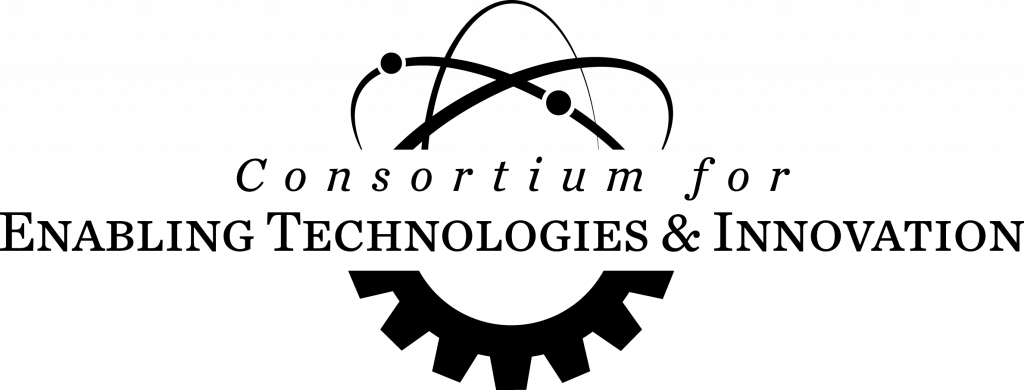 PNNL-SA-148943
ETI National Laboratory Partners
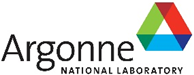 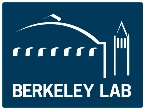 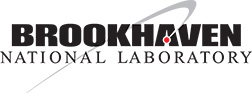 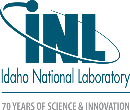 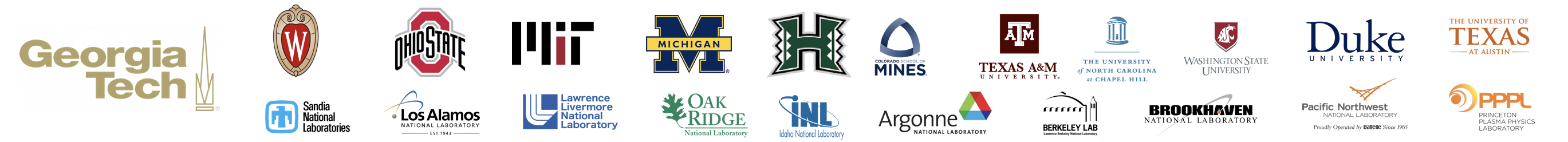 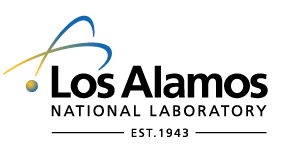 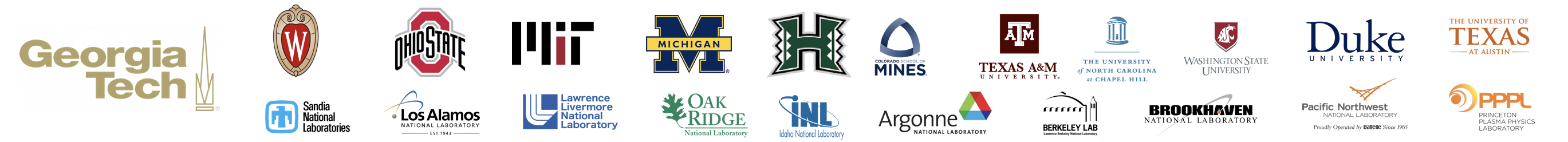 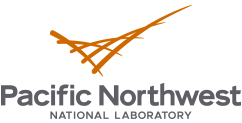 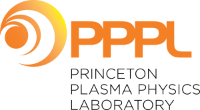 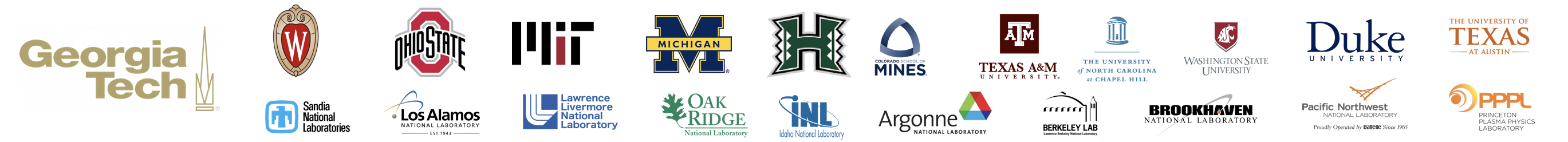 PNNL-SA-148943
Key PNNL Staff
Paul Whitney leads PNNL’s contributions to DNN R&D Persistent Dynamics project. He also manages technical tasks in multi-source data integration whose products are both models and software for use by USG analysts. Dr. Whitney received his Ph.D. in Statistics from the University of Wisconsin with a focus on foundations of machine learning.
Dr. Robert Brigantic is Chief, Operations Research Scientist whose research includes operationalizing methodologies for national security risk analysis; modeling and simulation of operational radiation/nuclear detection processes; systems analysis; and optimization of renewable energy systems and energy efficiency measures.
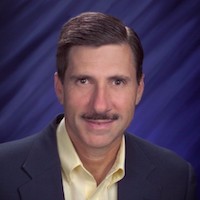 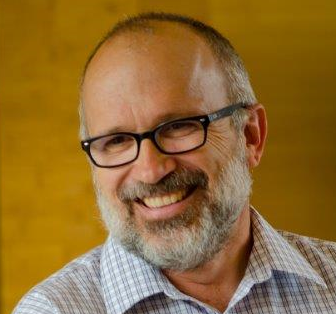 George Bonheyo is a molecular microbiologist at the Pacific Northwest National Laboratory and a Research Professor in the Department of Chemical Engineering and Biological Engineering at Washington State University. Dr. Bonheyo is collaborating with Prof. Brian Clowers at Washington State University to examine whether radio trophic fungi (organisms able to convert gamma radiation to chemical energy) may be used to detect and quantify radiation exposure.
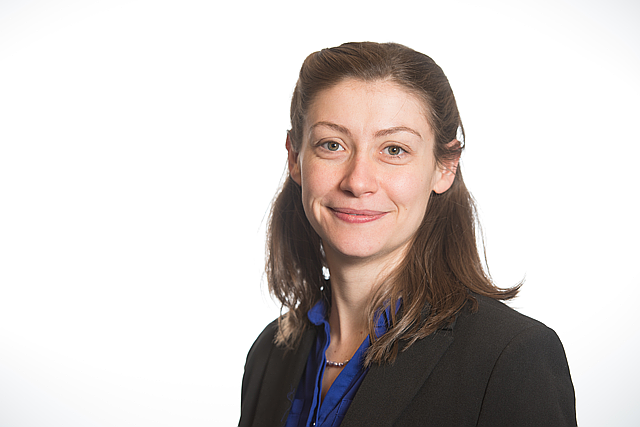 Amanda Lines has significant technical experience in the design and development of sensors and on-line monitoring systems for detection and quantification of nuclear fuel cycle relevant analytes.  Amanda graduated from Washington State University with her Ph.D. in analytical chemistry after earning her B.S. degrees in chemistry and chemical engineering from Purdue University.
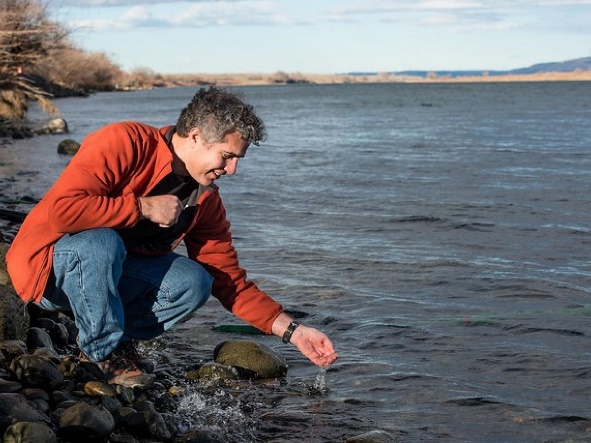 PNNL-SA-148943
Pacific Northwest National Laboratory (PNNL)
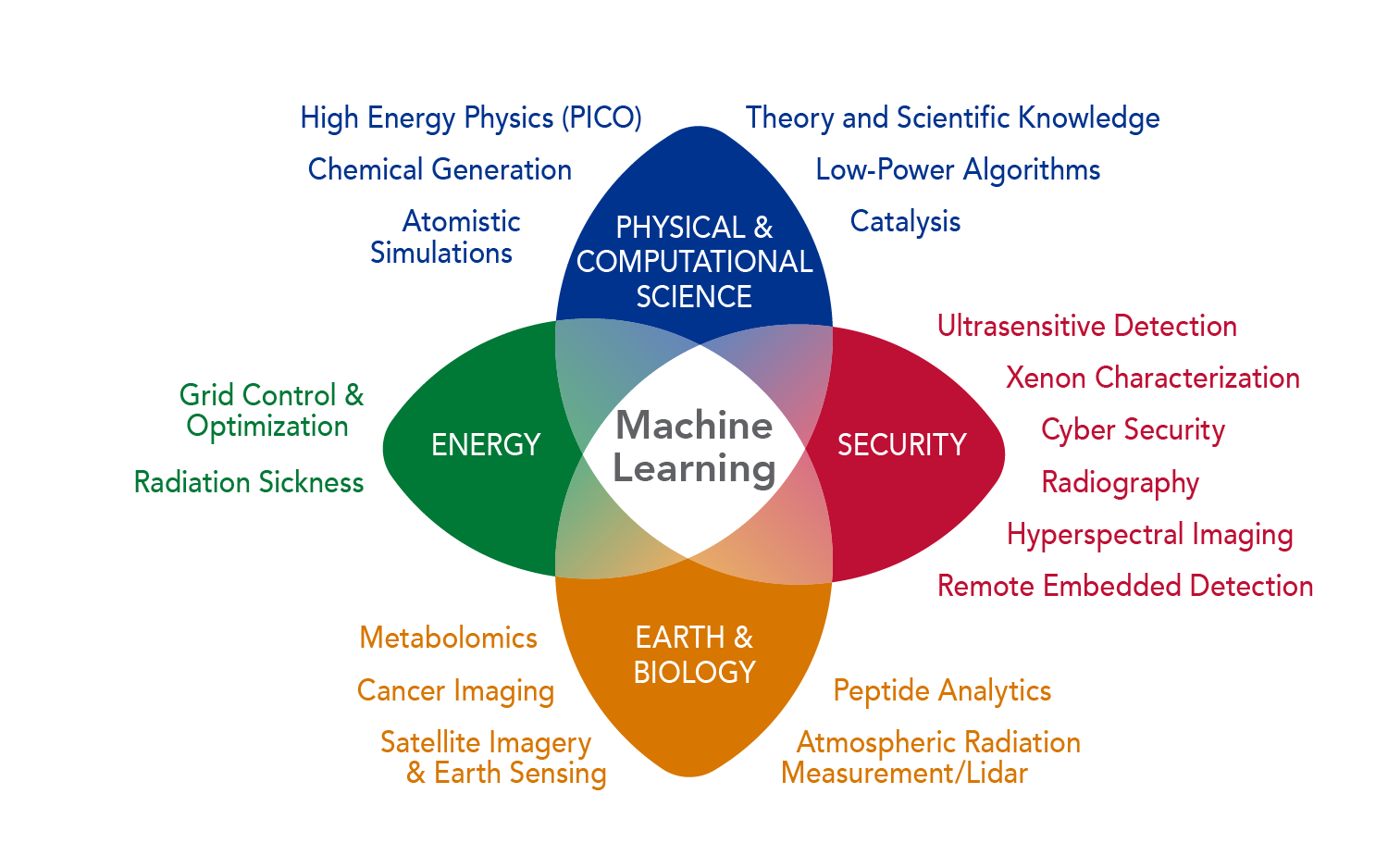 Core capabilities relevant to ETI:
Nuclear sciences
Data analytics and machine learning / data visualization
Operations research
Biological / chemical sciences
Key facilities relevant to ETI
Radiochemical Processing Laboratory's (RPL)
Cloud services / GPU clusters
Additional Scientific Facilities (see Luke Erikson’s presentation)
PNNL-SA-148943
Pacific Northwest National Laboratory (PNNL)
Key ETI TA1 related projects and programs
Advanced Data Analytics for Proliferation Detection (ADAPD)
Persistent Dynamics
Lab Directed Research and Development
MARS – Mathematics for Artificial Reasoning in Science

Other thrust area projects
Optical spectroscopy combined with modeling to understand molten salt systems (TA2)
Biological sensors for stable isotope labelling (TA3)
…
PNNL-SA-148943
ADAPD’s focus is Early Detection of 
Low-Profile Nuclear Proliferation
One of the most critical objectives of nuclear proliferation R&D is to improve early-warning capabilities.
The central idea:  
Integrated exploitation of all relevant information
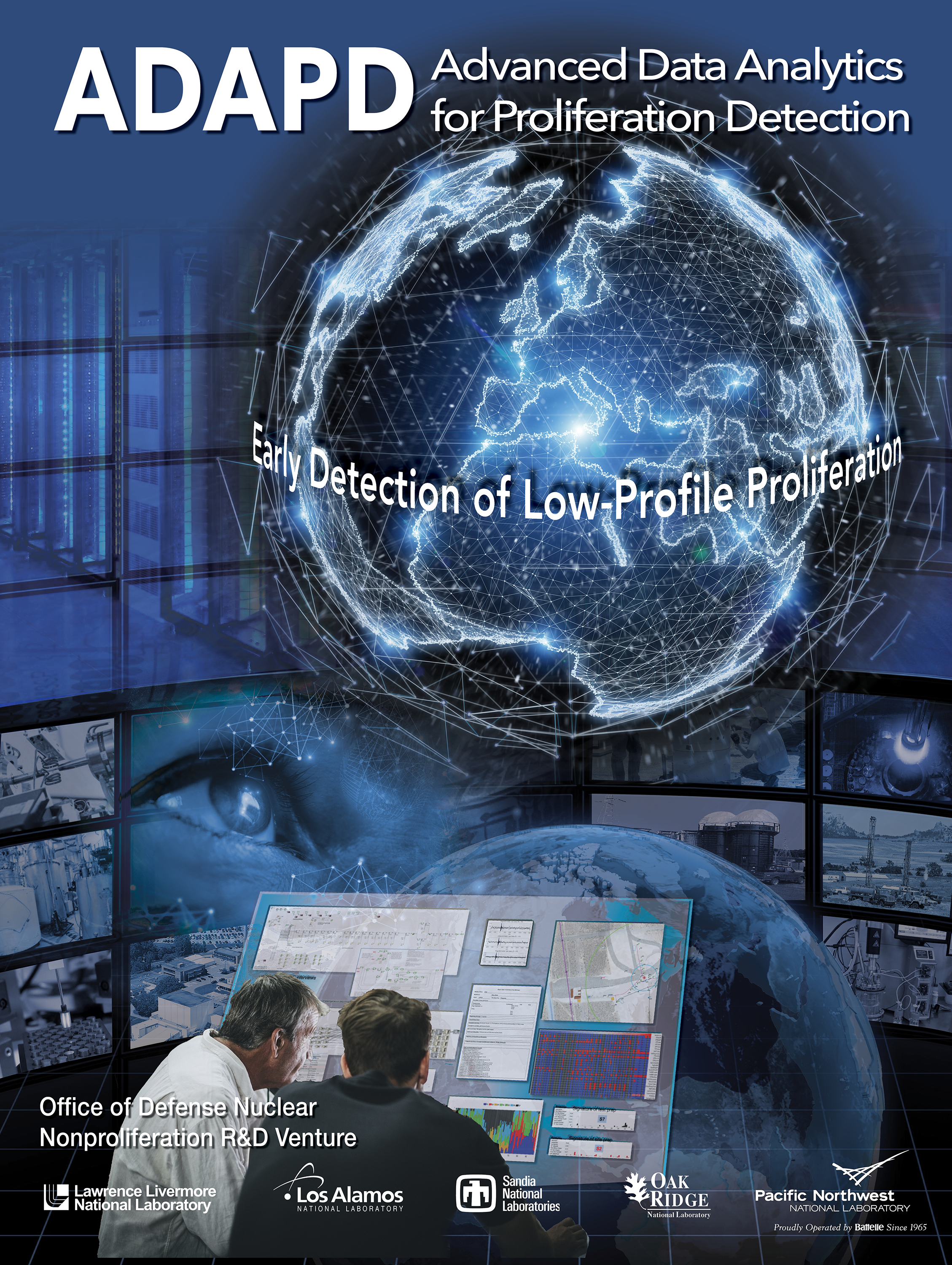 To do this, ADAPD will bring together 
Rapidly advancing capabilities in data science
Deep DOE/NNSA Subject Matter Expertise on nuclear weapons development
Unique DNN R&D testbeds and experimental data
PNNL-SA-148943
Persistent Dynamics Venture
Six laboratory research venture funded by NNSA/DNN R&D Remote Sensing Portfolio to develop a multi-sensor ‘persistent’ capability
Includes research activities in:
Sensor information reduction
Fuel cycle process and activity modeling
Robust middleware computing environments
Inference algorithms:
Which processes are active?
Value of information
Machine learning applications
Goal:  2022 design and test a prototype software system
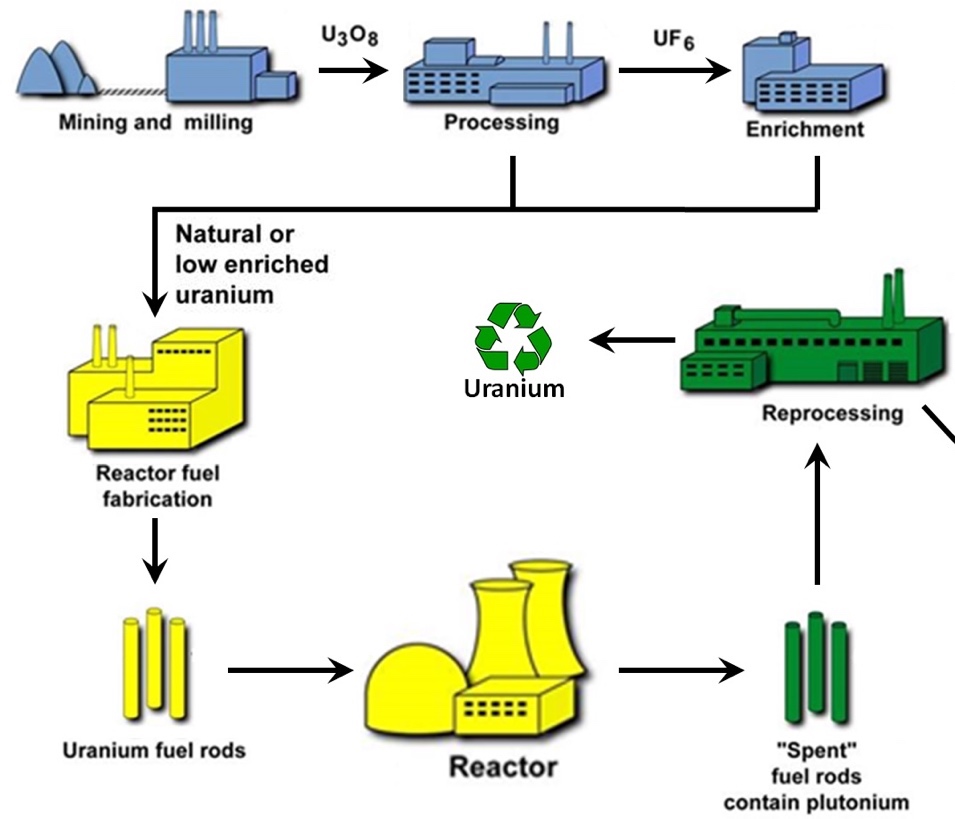 PNNL-SA-148943
Mathematics for Artificial Reasoning in Science (MARS LDRD)
Challenge 1: TransparencyHow might we build AI systems that provide interpretable, defensible explanations that are rooted in the language and concepts of science models?
Challenge 2: AutonomyHow might we design AI systems that provide trusted autonomy and strategic reasoning under unanticipated conditions so that such systems can still maximize their chance of achieving their scientific objectives?
Challenge 3: Domain AwareHow might we design AI systems to become more aware of the domain science that underlies the phenomena so that predictions and reasoning are informed by physical laws and limitations?
PNNL-SA-148943
Student Opportunities at PNNL
With Consortium Funding – there are plenty of relevant projects/research to work 

Or (deadlines vary)

Internships for graduate students
National Security Internship Program (NSIP)
PNNL funded summer and co-op internships
Alternate Sponsored Fellows (ASF)
Mechanism for externally funded internships such as ETI student fellows
Other relevant programs/information
NNSA Graduate Fellowship Program (NGFP)
Additional summer courses available
Data Science for Safeguards Practitioners (every other summer)
Radiation Detection for Nuclear Security
Nonproliferation and International Safeguards Summer Course
Joint faculty assignments
https://www.pnnl.gov/stem-internships
https://ngp.pnnl.gov
PNNL-SA-148943
Summer SchoolRadiation Detection for Nuclear Security
June 15-26, 2020
For more info:
http://workbasedlearning.pnnl.gov
Ben McDonald, Physicist benjamin.mcdonald@pnnl.gov  
James Baciak, Associate Professor Nuclear Engineering Program University of Florida jebaciak@mse.ufl.edu
PNNL-SA-148943
Thanks!
Robert.Brigantic@pnnl.gov
Paul.Whitney@pnnl.gov
George.Bonheyo@pnnl.gov
Amanda.Lines@pnnl.gov
PNNL-SA-148943